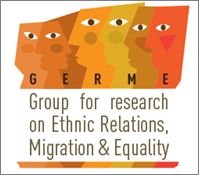 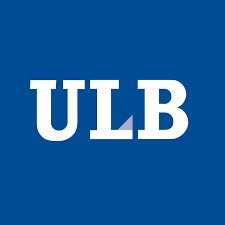 Rendre effectif le droit à la santé
Andrea Rea (ULB/GERME)


Colloque Brulocalis : « La santé est-elle un droit ? »
30/11/2022
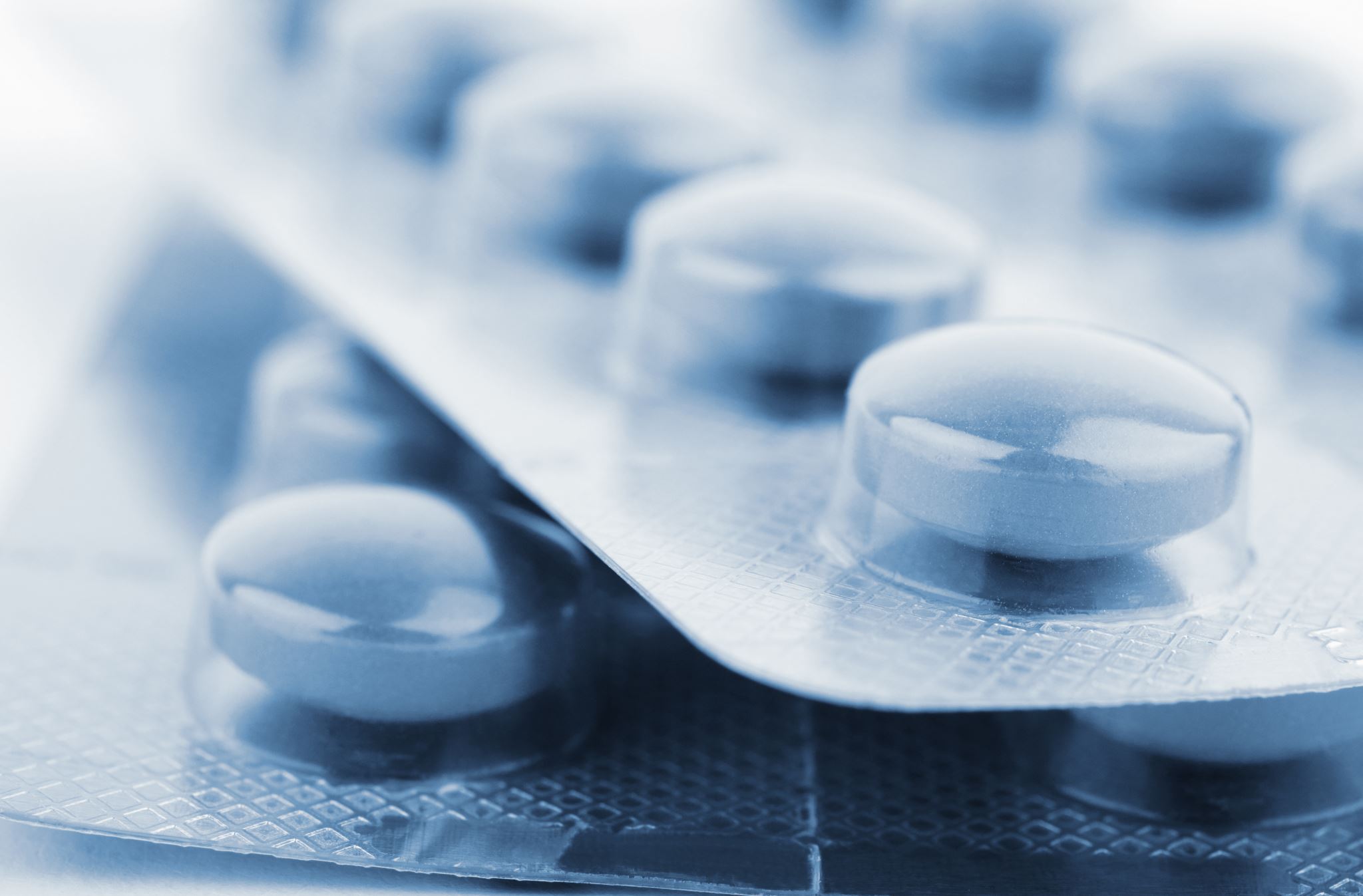 Droits à la santé
En 1994, l’article 23 a été introduit dans la Constitution belge dans le cadre des droits sociaux et économiques. 
L’alinéa 3, 2° instaure le droit à la protection de la santé en tant que droit fondamental dans le dans le cadre des droits sociaux et économiques 
La protection de la santé est inscrite aussi dans l’article 35 de la Charte des droits fondamentaux de l'Union européenne : « Toute personne a le droit d'accéder à la prévention en matière de santé et de bénéficier de soins médicaux dans les conditions établies par les législations et pratiques nationales. Un niveau élevé de protection de la santé humaine est assuré dans la définition et la mise en œuvre de toutes les politiques et actions de l'Union »

Du droit aux expériences et aux pratiques : le cas de la syndémie du COVID19
De la pandémie à la syndémie
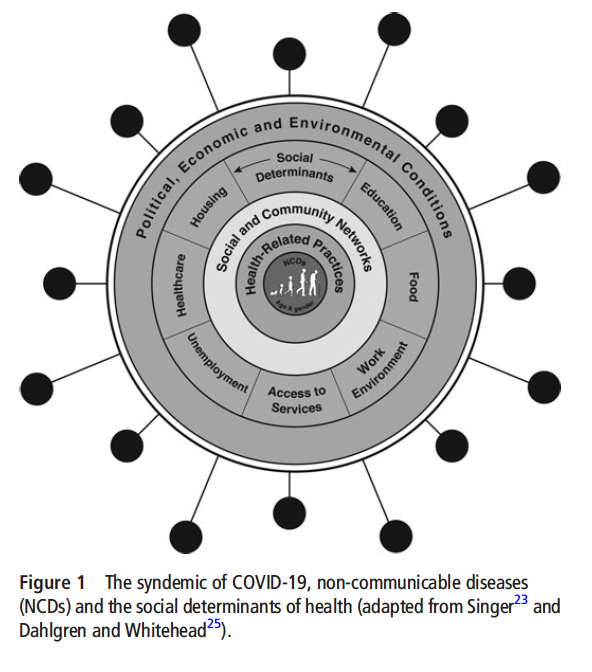 Pour Singer et Mendenhall (2017) et Bambra et al. (2000), une syndémie caractérise un entrelacement de maladies, de facteurs biologiques, sociaux et environnementaux qui, par leur synergie, aggravent les conséquences de ces maladies sur une population
La crise sanitaire de la COVID19 a exacerbé les inégalités sociales et de santé, et en a fait apparaitre d’autres
NCD = maladies chroniques (cancers, cardio-vasculaires, asthmes, diabète, etc.)
Les disparités sociales étudiées à partir des épidémies de grippe et maladies infectieuses, schéma appliqué au COVID-19*
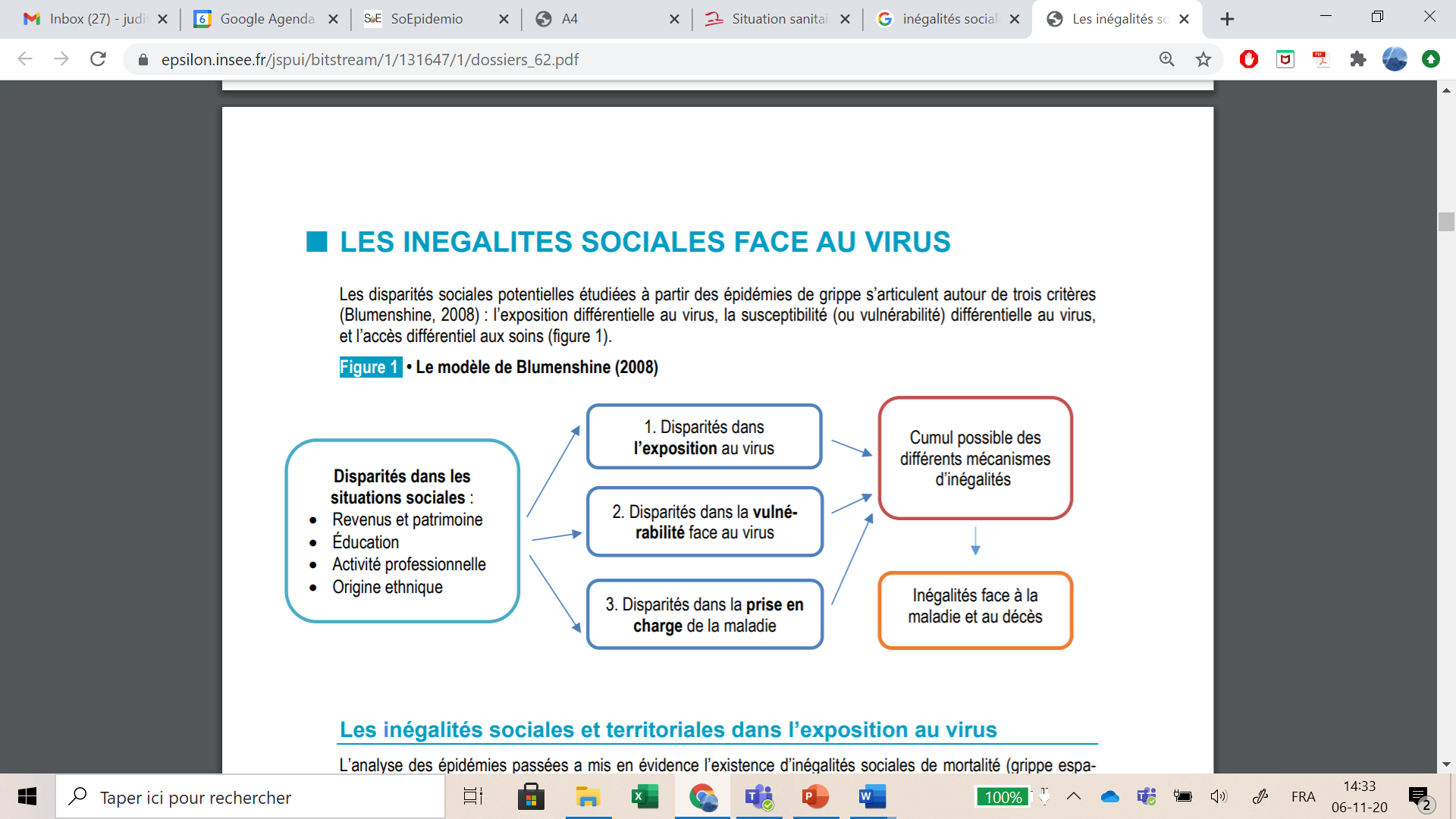 4.  Inégalités produites par les mesures sanitaires
*Blumenshine P. et al., (2008) Pandemic influenza planning in the United States from a health disparities perspective, Emerg Infect Dis,14(5):709-715.
1. Disparités dans l’exposition
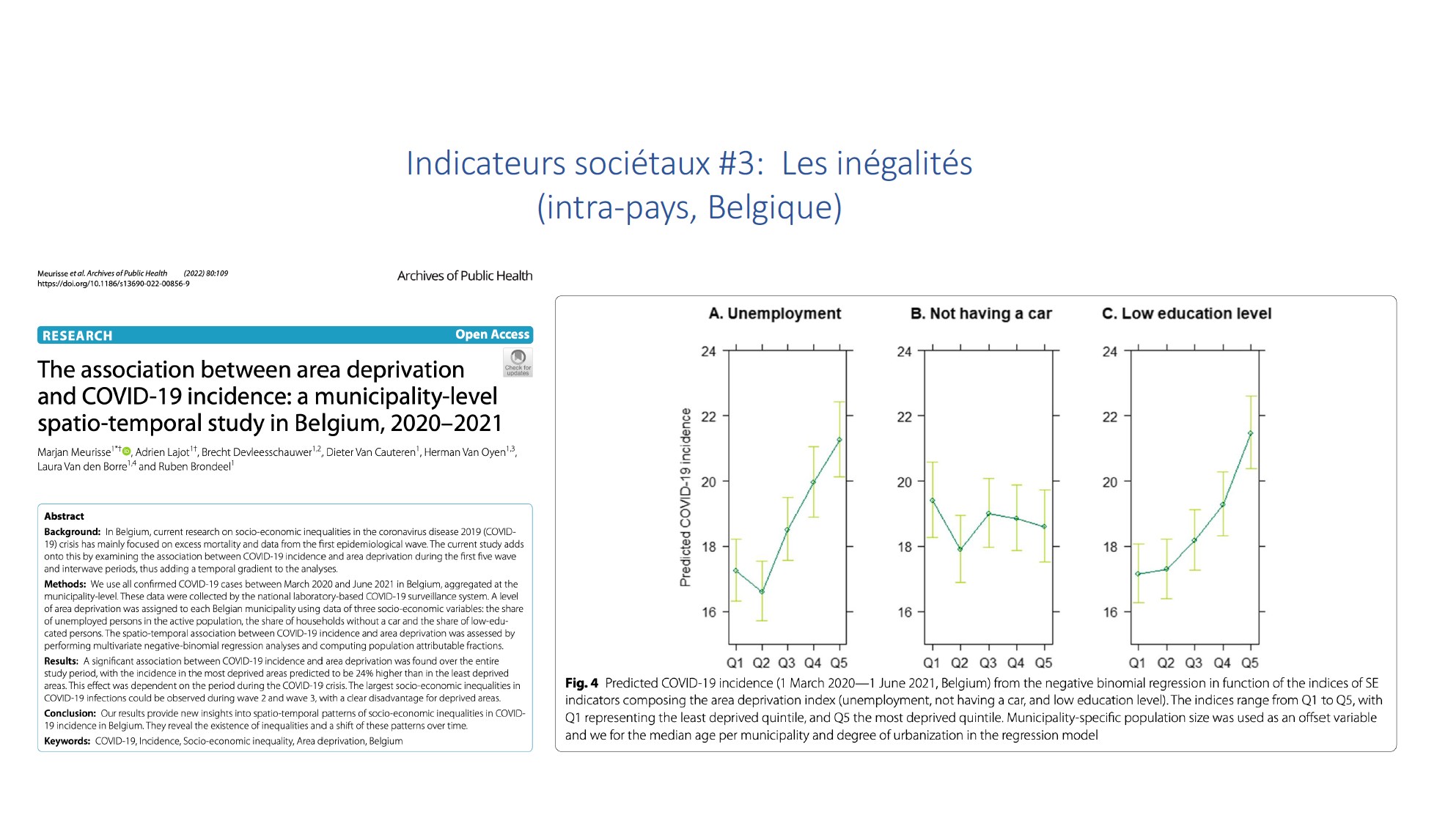 Densité de population
Logements exigus avec un nombre limité de m2 par personne
Habitation collective
Habitation intergénérationnelle
Métiers essentiels (absence potentiel de télétravail)
Pollution de l’air
2. Disparités des vulnérabilités (gradient de santé)
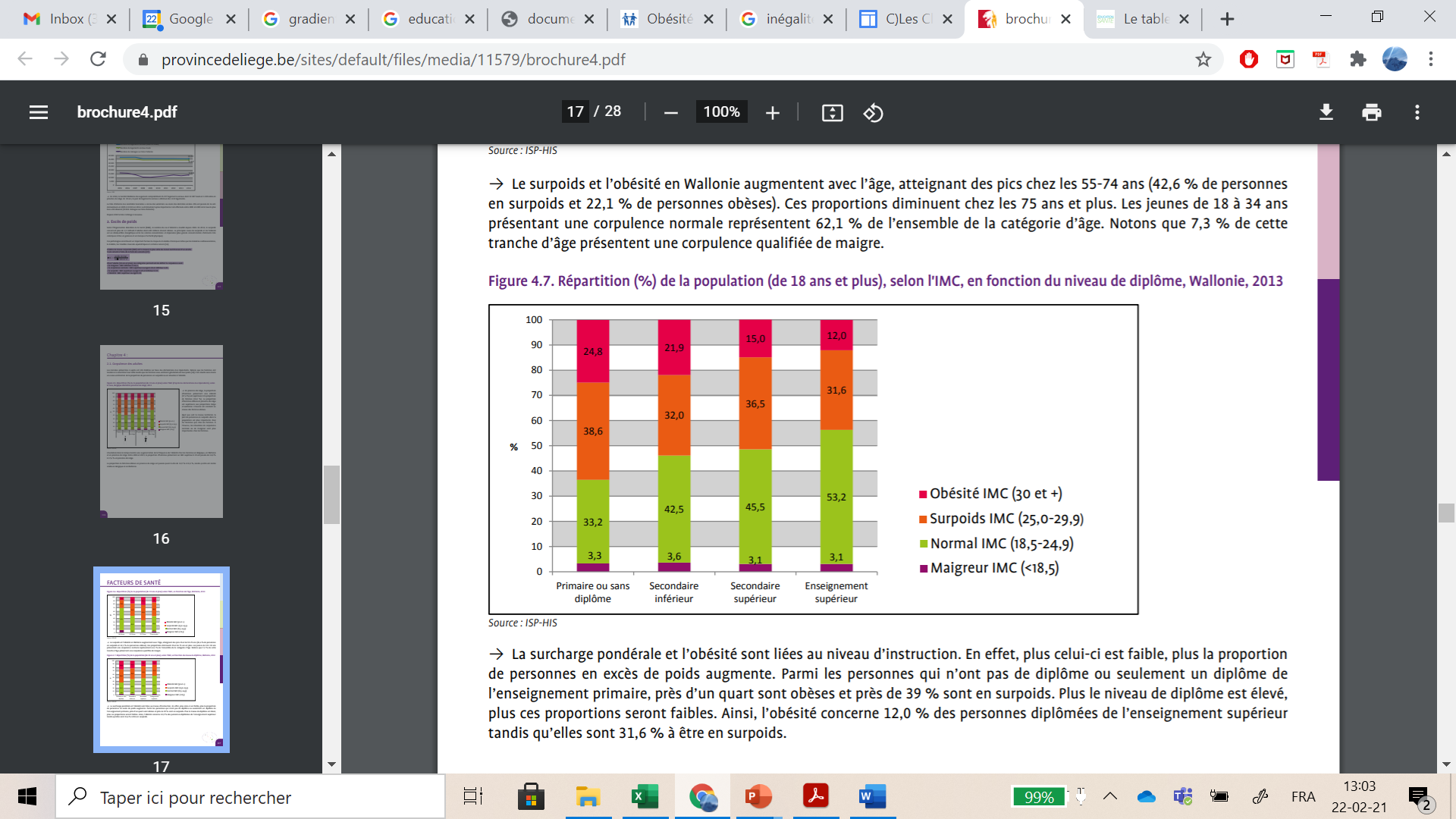 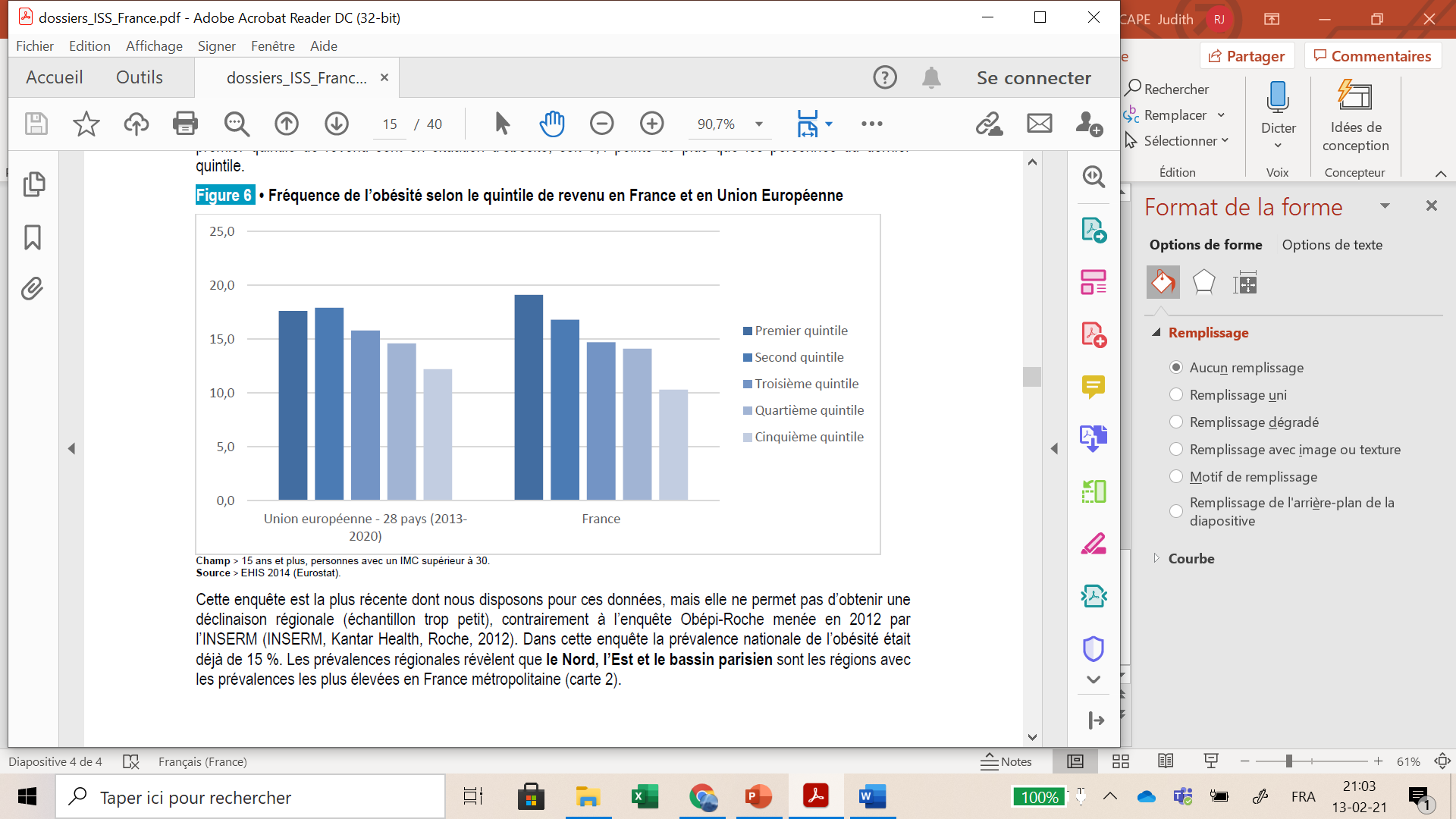 Disparités dans la prise en charge
Constats transversaux
Des bricolages de vie aux stratégies de survie

Pas bricolage possible en temps de COVID-19
Failles face aux besoins primaires : l'eau, la nourriture, l'hygiène
Précarisation financière 
Sans-abrisme et mal-logement (exiguïté, promiscuité, surpeuplement, etc.)
Irrégularisme et suspension des droits
Accroissement des violences
Constats transversaux
Vulnérabilité sanitaire et paradoxe de la vie précaire

Paradoxe de la vie précaire en temps de COVID-19 = se soigner versus se nourrir
Survivre à la maladie ou à la précarité?
Prévention ambivalente et hiérarchie des besoins
Couverture soins de santé - accès première ligne
Problématiques de santé mentale
Constats transversaux
Désaffiliation, non-recours aux droits

Présence dans l’espace public sanctionnée
Absence de guichets socio-administratifs
Rupture de liens (sociaux, institutionnels, scolaires)
Dépendance accrue à la première ligne
Recommandations
Méthodologie
Délimitations spatio-temporelles
Région de Bruxelles-Capitale et focus Ville de Bruxelles
Première année d'épidémie
Concerne : mars 2020-juin 2021

Parti-pris méthodologique
Valorisation des expertises des acteurs.trices de terrain (« savoirs experts » et « savoirs pratiques »)
Méthode de l’analyse en groupe à partir de récits de personnes
9 analyses en groupe
11 entretiens individuels
110 personnes interrogées
130 récits de personnes
6 groupes sociaux précarisés
Les personnes sans-abri
Les personnes disposant d’un statut précaire de séjour
Les jeunes en situation de marginalisation
Les familles monoparentales
Les usager.ère.s de drogues
Les travailleur.euse.s du sexe